Dynamika – energie, práce
mechanická práce a výkon ,energie (mechanická a nemechanická energie, kinetická energie posuvného a otáčivého pohybu, potenciální energie polohová, potenciální energie pružnosti, zákon zachování energie, srážky)
Dráhový účinek síly – práce
Práce
Značí se W
Jednotkou je J (joule)
W=F.s
Když síla působí na těleso po nějaké dráze a uvádí jej do pohybu
Pokud síla působí pod nějakým úhlem vůči směru pohybu:
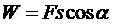 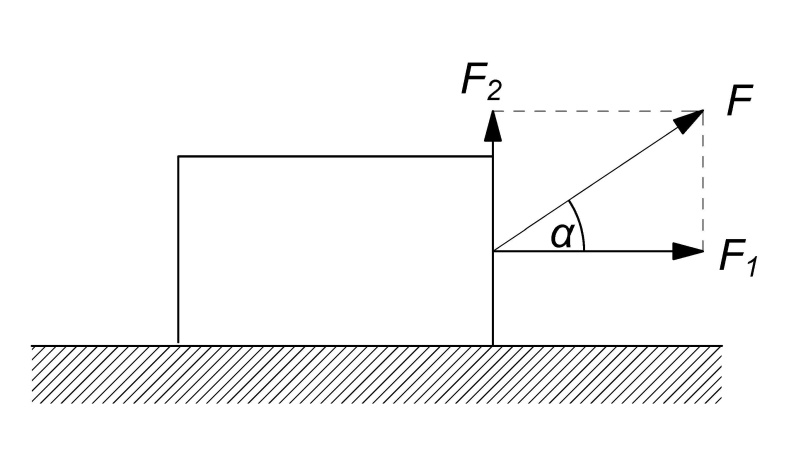 Výkon, účinnost
Výkon
Značí se P
Jednotka W (watt)
Množství práce vykonané za jednotku času
P=W/t
Účinnost
Značí se  η
Kolik dodané energie se spotřebuje na práci a kolik na nevyužitou energii
η = P/P0
Mechanická energie
Mechanická energie [E]- Schopnost konat práci
Skalární veličina
Jednotkou je J

Kinetická Energie [Ek]- Energie spojená s pohybem předmětu 
    Ek = 1/2mv2 u posuvného pohybu
    Ek = 1/2Jω2 u rotačního pohybu

Potencialní Energie [Ep]- Energie, která je spojená s polohou objektu v silovém poli
    Ep = mgh

Potenciální energie pružnosti – [Ep] - Energie akumulovaná v pružně zdeformovaném tělese
Ep=1/2ky2
Energie uložená ve svalech
Zákon zachování energie
celková mechanická energie izolované soustavy zůstává konstantní
Energie se nikdy neztrácí, jen se mění z jedné formy na jinou
Nemechanická energie
např. energie vnitřní – teplo
je vysvětlením „ztrát“ mechanické energie
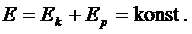 Energie otáčivého pohybu
Ek = 1/2Jω2 
J - Moment setrvačnosti vyjadřuje míru setrvačnosti tělesa při rotačním pohybu. Záleží na rozložení hmoty v tělese kolem osy otáčení. 
Body (části) tělesa s větší hmotností a umístěné dál od osy mají větší moment setrvačnosti. 
J = m.r2
Celkový moment setrvačnosti tělesa je součtem momentů setrvačností všech bodů tělesa
Pro každou osu může být moment setrvačnosti tělesa jiný (platí Steinerova věta J=J0+m.d2, kde J0 je moment setrvačnosti tělesa okolo osy procházející jejím těžištěm, d je vzdálenost osy otáčení od rovnoběžné osy procházející těžištěm )
Srážky
Pružné – tělesa se po srážce dále pohybují, i kinetická energie se zachovává



Nepružné – kinetická energie se mění na vnitřní energii těles – pohlcení nárazu – neplatí zákon zachování mechanické energie
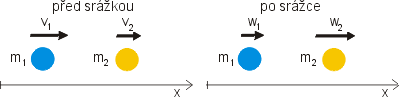 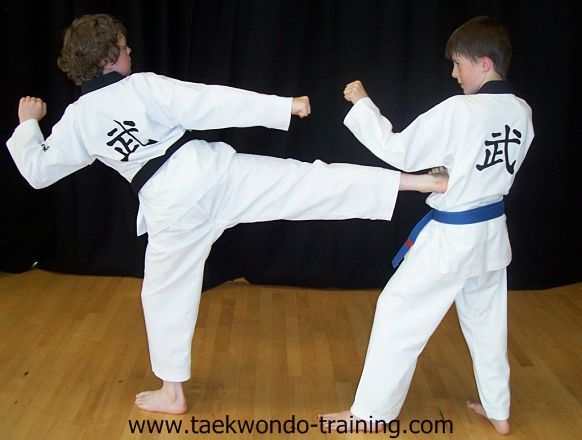 Úhel dopadu a odrazu
Úhel mezi trajektorií a kolmicí k bodu dopadu
Při dokonale pružné srážce jsou si rovny
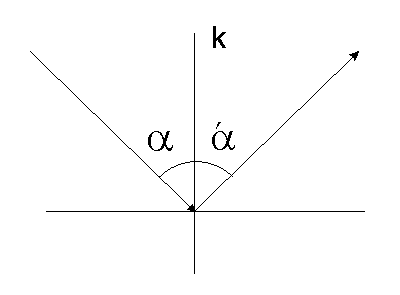 Při nepružné srážce se kvůli pohlcení energie při dopadu svislá složka rychlosti zmenší (míč nepoletí tolik do výšky) – úhel odrazu je potom větší než úhel dopadu 
Při rotovaných míčích také dochází ke změnám
Spodní rotace – zmenšení úhlu odrazu
Horní rotace – zvětšení úhlu odrazu
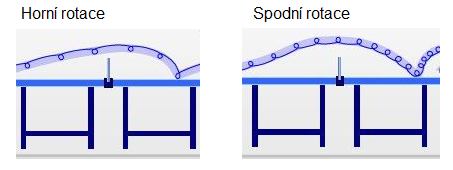 Magnusův jev
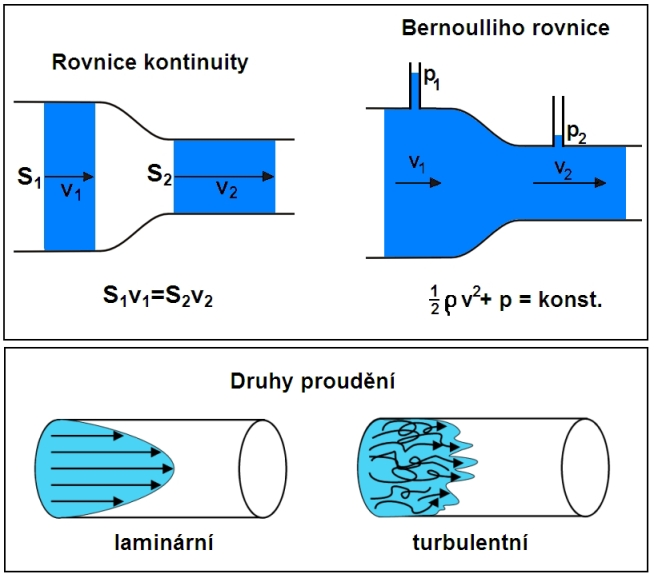 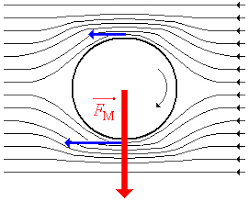 https://www.youtube.com/watch?v=2OSrvzNW9FE&feature=emb_logo